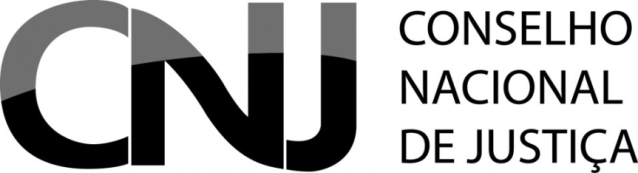 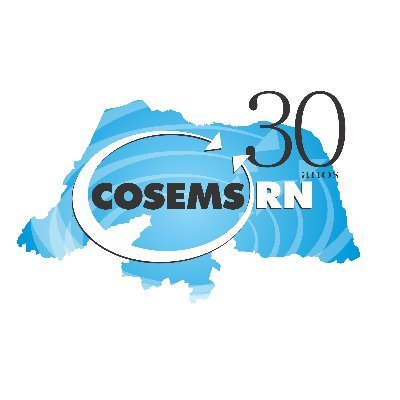 Fórum Nacional do Judiciário para Monitoramento e Resolução das Demandas de Assistência à Saúde
XV CONGRESSO DE SECRETÁRIOS(as) 
MUNICIPAIS DE SAÚDE DO RN

30 ANOS DO COSEMS/RN E SEUS REFLEXOS NO SUS
Natal/RN
Dezembro/2019
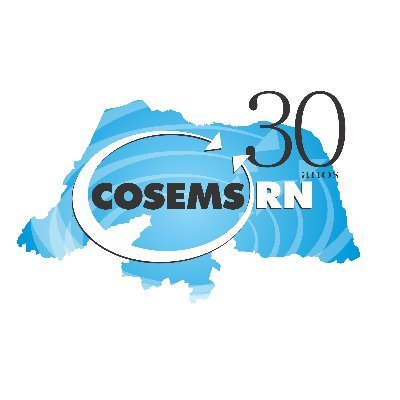 A REGULAÇÃO NO SETOR SAÚDE: CONJUNTO DE AÇÕES DE DIVERSOS SUJEITOS SOBRE OUTROS SUJEITOS SOCIAIS E SUA INTERFACE COM A JUDICIALIZAÇÃO
Supremo Tribunal Federal, CNJ e Saúde
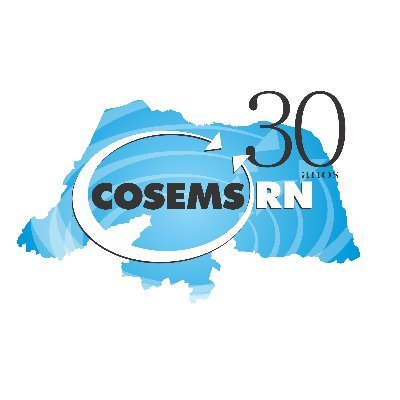 Audiência Pública n. 04 do Supremo Tribunal Federal (2009):

 O posicionamento claro de instituições e atores sociais sobre as consequências da judicialização;
A definição de diversas iniciativas institucionais a serem tomadas (Lei 12.401/2011, CONITEC, Pol. Doenças Raras, NAT-Jus);
O estabelecimento, pelo STF, de um conjunto de orientações jurisprudenciais (STA AgR 175);
A criação do Fórum Nacional do Judiciário para monitoramento e resolução das demandas de assistência à saúde (Recomendação no 31/2010, Resoluções nºs 107/2010 e 238/2016 )
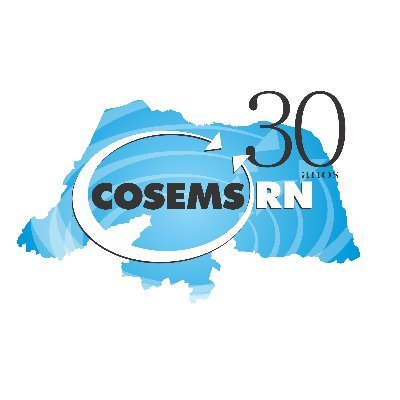 SUPERAÇÃO DE QUESTÕES
Legais;
Éticas;
Políticas;
Econômicas;
Sociais;
Bioéticas.
ENVOLVENDO:
O papel do Estado;
A distribuição dos recursos;
As relações entre direitos individuais e direitos coletivos;
Direitos contratuais na Saúde Suplementar;
Relação médico/paciente/interesse público.
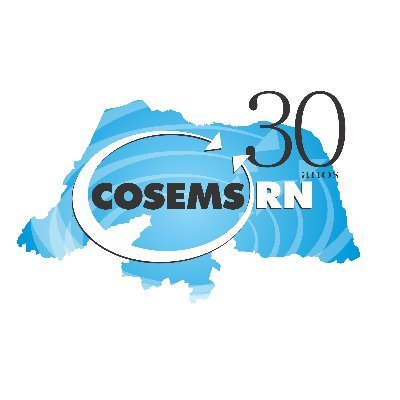 INTERESSES IMPLÍCITOS
ECONÔMICOS
POLÍTICOS
Vantagens oferecidas pela indústria farmacêutica /laboratório;

Benefício em prol da atividade médica privada;

Consolidação de suas próprias pesquisas;

Interesses dos prestadores privados;
Moeda eleitoral;

Vantagens indiretas;

Caixa para campanha eleitoral;

Justificativa do gasto junto ao Tribunal de Contas para despesas não previstas no orçamento público.
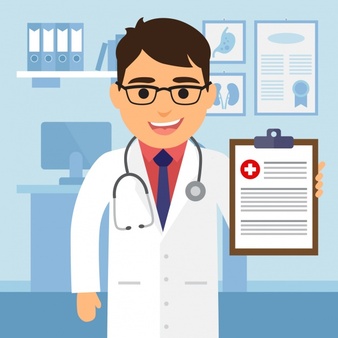 Adequada interpretação do ato médico
A prescrição médica tem valor absoluto?
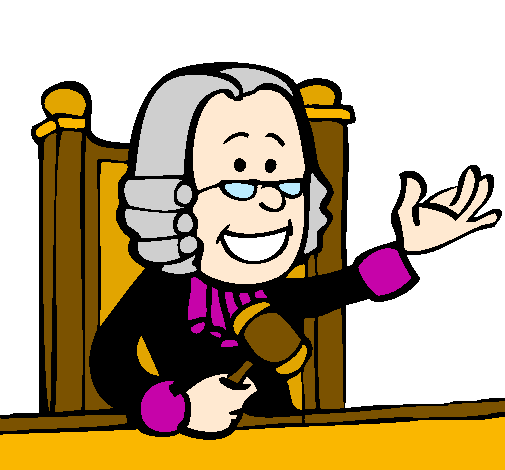 O processo judicial
Qual é o âmbito de cognição do juiz?
Indicativos para desjudicialização
Varas especializadas em ações de Saúde;
Identificar causas da Judicialização (ferramentas de BI);
Reduzir e/ou qualificar a demanda.

Ferramentas de apoio ao magistrado:
Precedentes do STF(RE657718/Rel. Min.Marco Aurelio)/STJ;
NAT-Jus (Núcleos de Avaliação de Tecnologia em Saúde);
Enunciados CNJ;
Núcleo de Conciliação – NCPC Art. 196, V;
Câmaras de Mediação – NCPC Arts. 165 a 175 (CEJUSC).
Lei de Filas (Lei Nº 17.066, de 11 de janeiro de 2017. Dispõe sobre a publicação, na internet, da lista de espera dos pacientes que aguardam por consultas (discriminadas por especialidade), exames e intervenções cirúrgicas e outros procedimentos nos estabelecimentos da rede pública de saúde do Estado de Santa Catarina).
ANTES DA JUDICIALIZAÇÃO DA SAÚDE
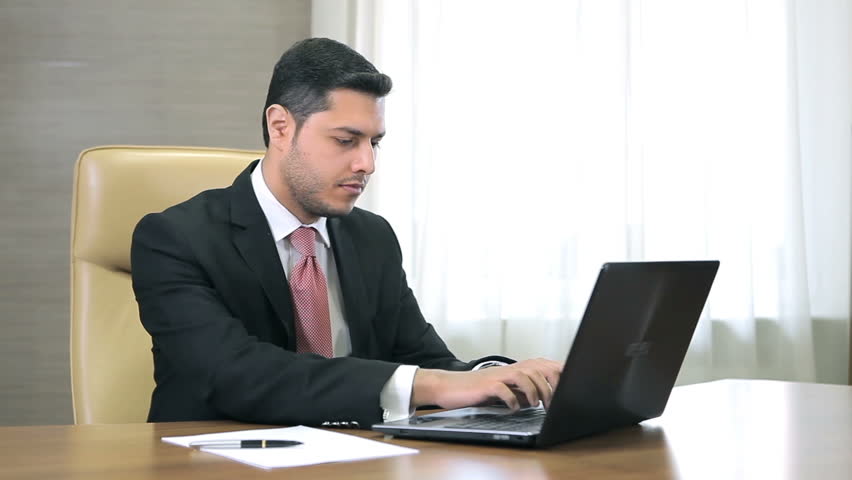 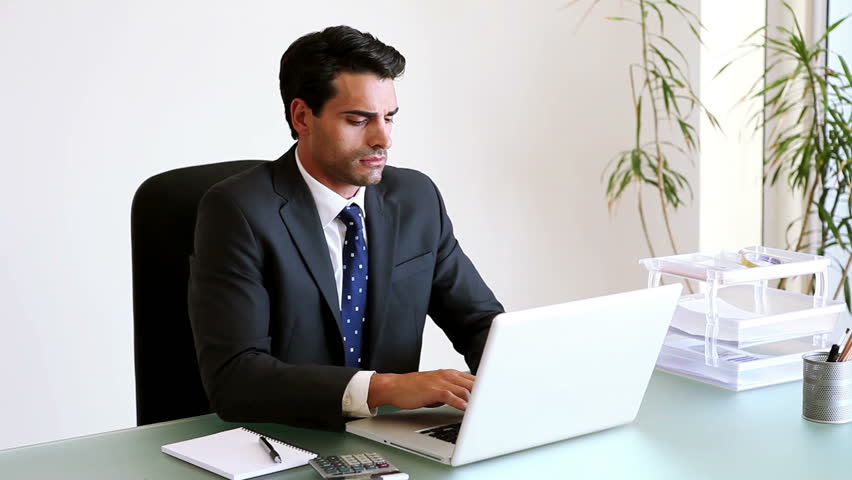 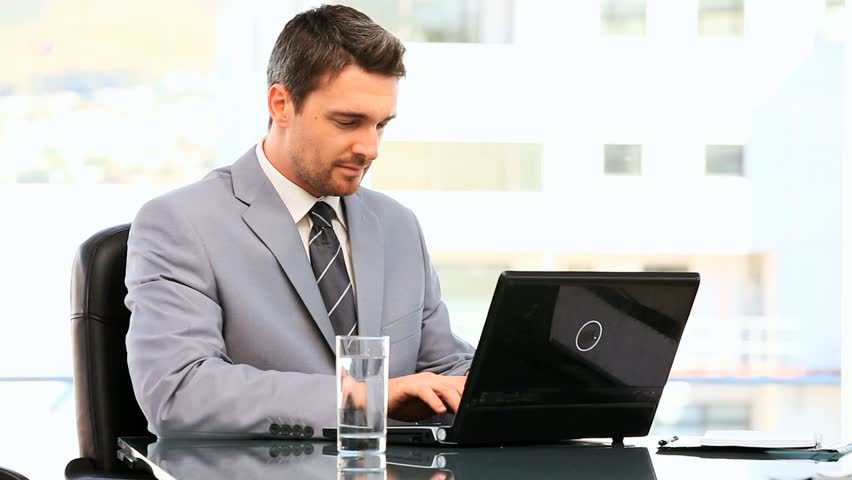 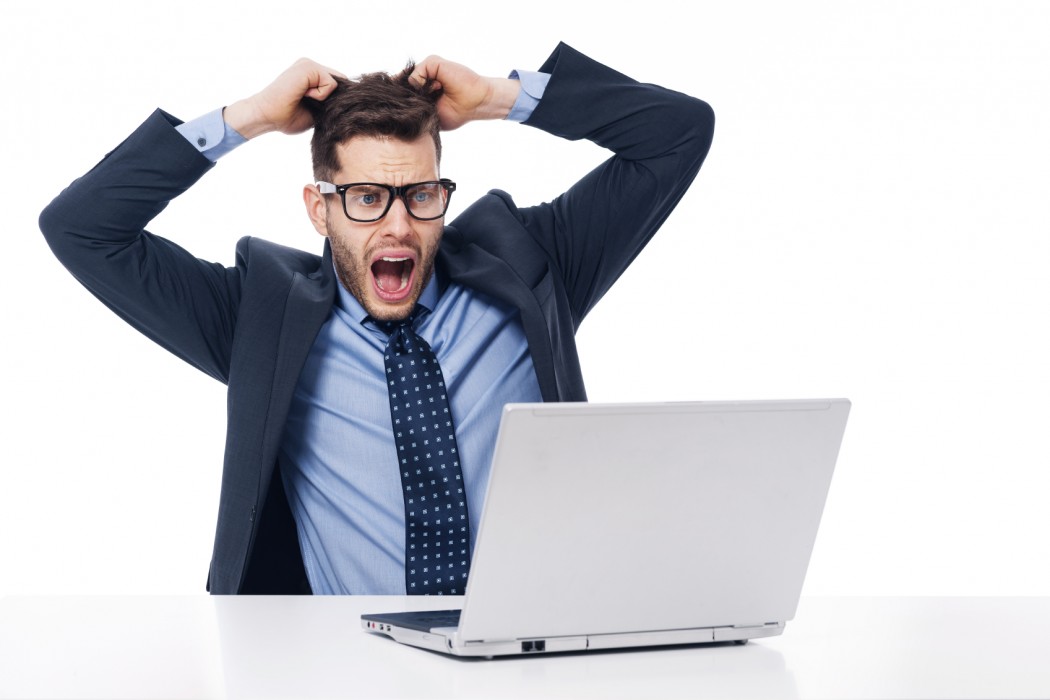 COM A JUDICIALIZAÇÃO DA SAÚDE
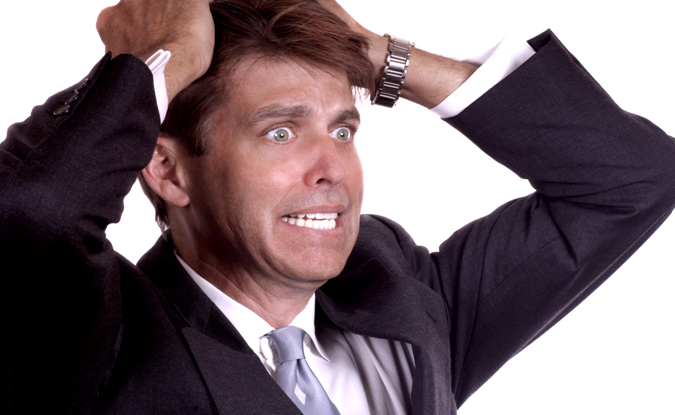 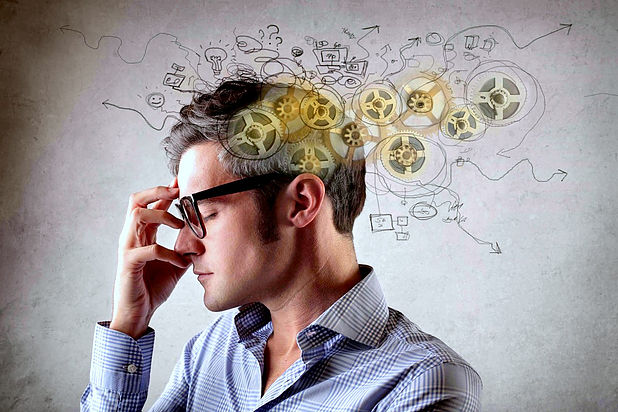 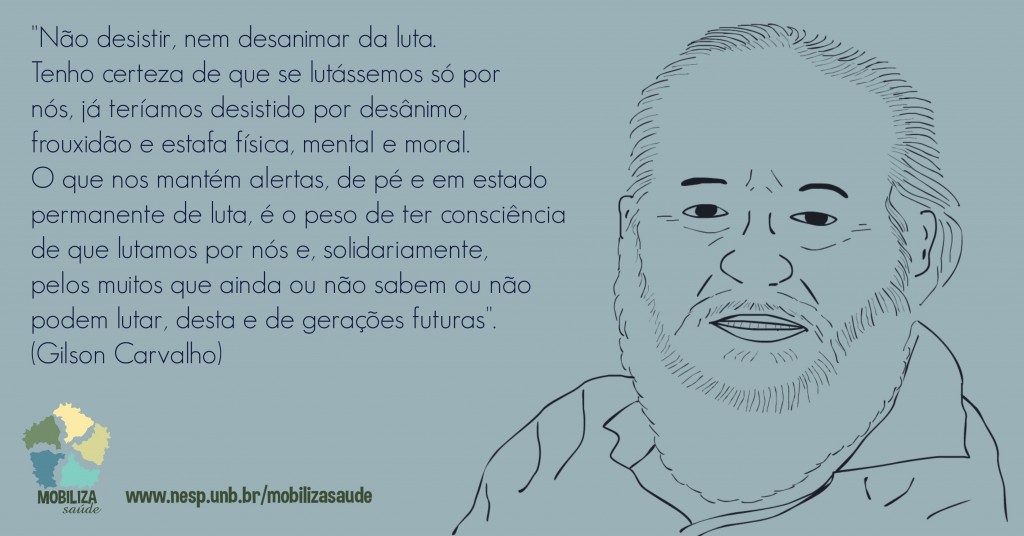 Juiz Marcos Coelho de Salles
 
Membro do Comitê Nacional de Saúde do Conselho Nacional de Justiça; 
Titular da 1ª Turma Recursal Permanente da Comarca de João Pessoa – PB; 
Juiz Corregedor.
marcossalles@tjpb.jus.br                                                                            Obrigado!